Marketing les 5vervolg p1
Marktsegmentatie en een praktische oefening
Wat gaan we doen?
Huiswerk bespreken

Herhaling vorige lessen
Koopinspanning
Marktvormen
Product-levens-cyclus

Nieuw theorie Anshoff

Strategie herleiden; een praktische oefening
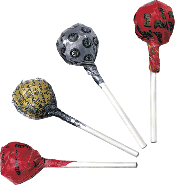 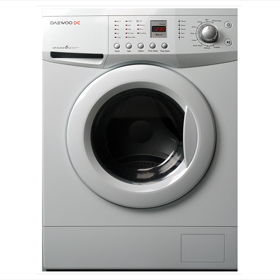 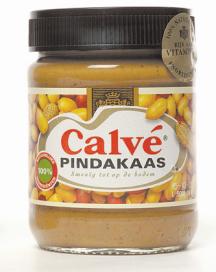 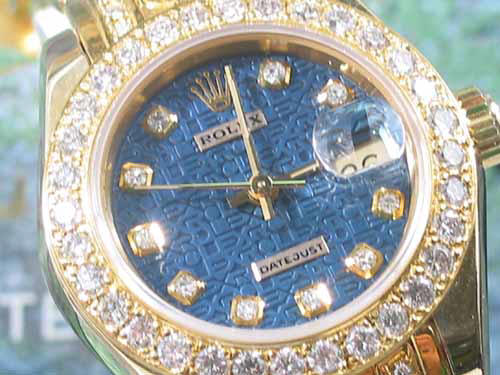 Koopinspanning
Impulsaankopen	(unsought goods)
Routineaankopen	 (convenience goods)
Zorgvuldige aankopen	 (shopping goods)
Homogeen (prijs is belangrijkst)
Heterogeen (eigenschappen zijn belangrijkst)
Uitzonderlijke aankopen	 (specialty goods)
Marktvormen
Product                                         aanbieders
Monopolie                                                                                                 1                                                           1

Monopolistische concurrentie                                             heterogeen                                  veel

Oligopolie                                                                                            heterogeen                                  weinig

Volkomen concurrentie                                                            homogeen                                     veel
Boston-Analyse
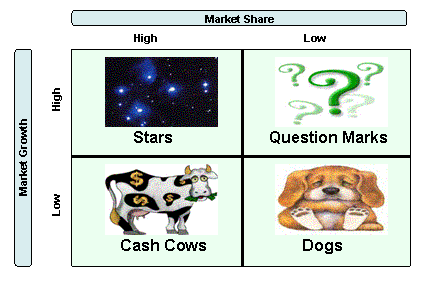 Deze foto van Onbekende auteur is gelicentieerd onder CC BY-SA
Anshoff
Het Ansoff-model of de Ansoff product-marktmatrix is een strategisch hulpmiddel bij het formuleren van groeistrategieën.
Anshoff
filmpje
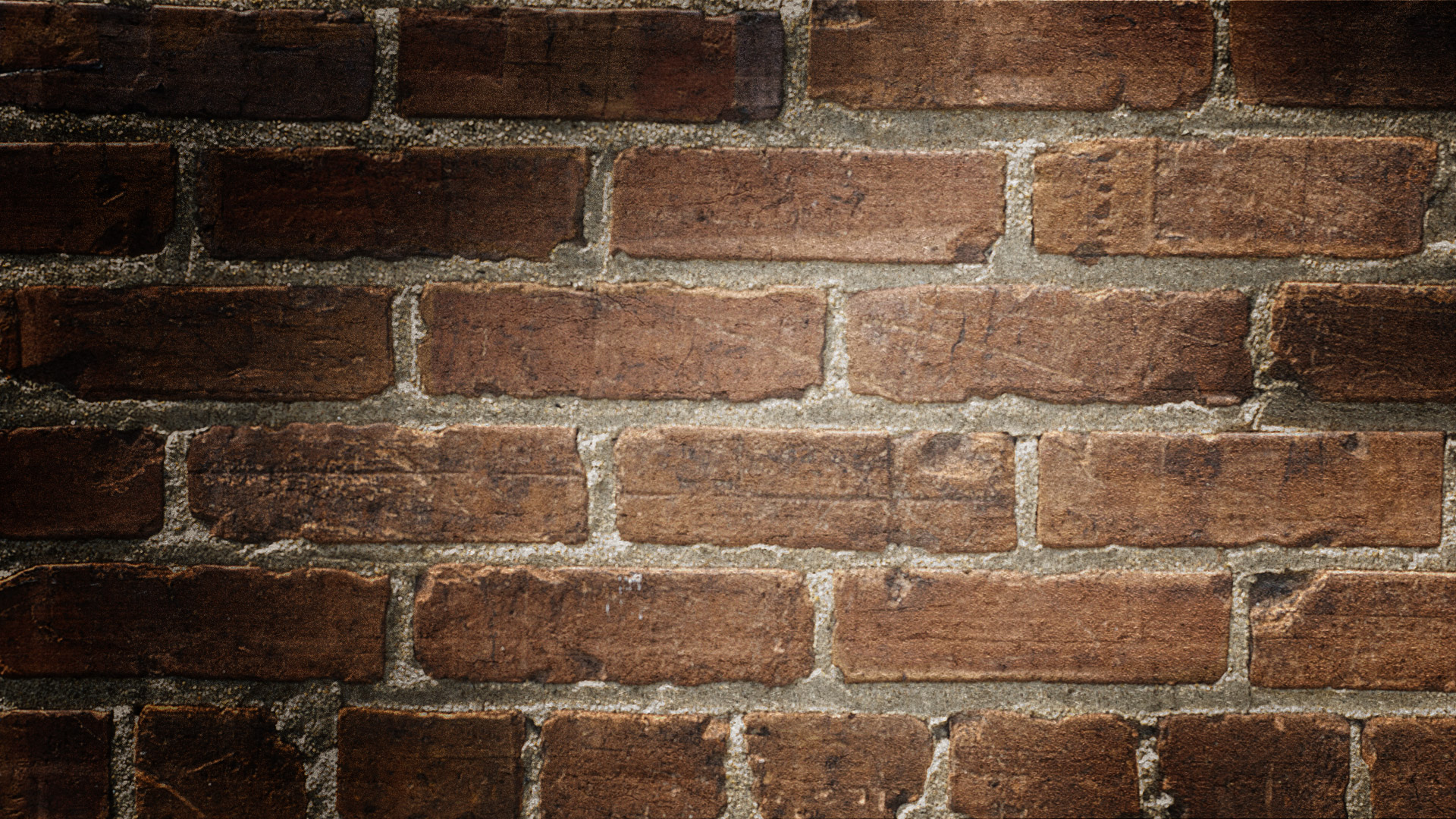 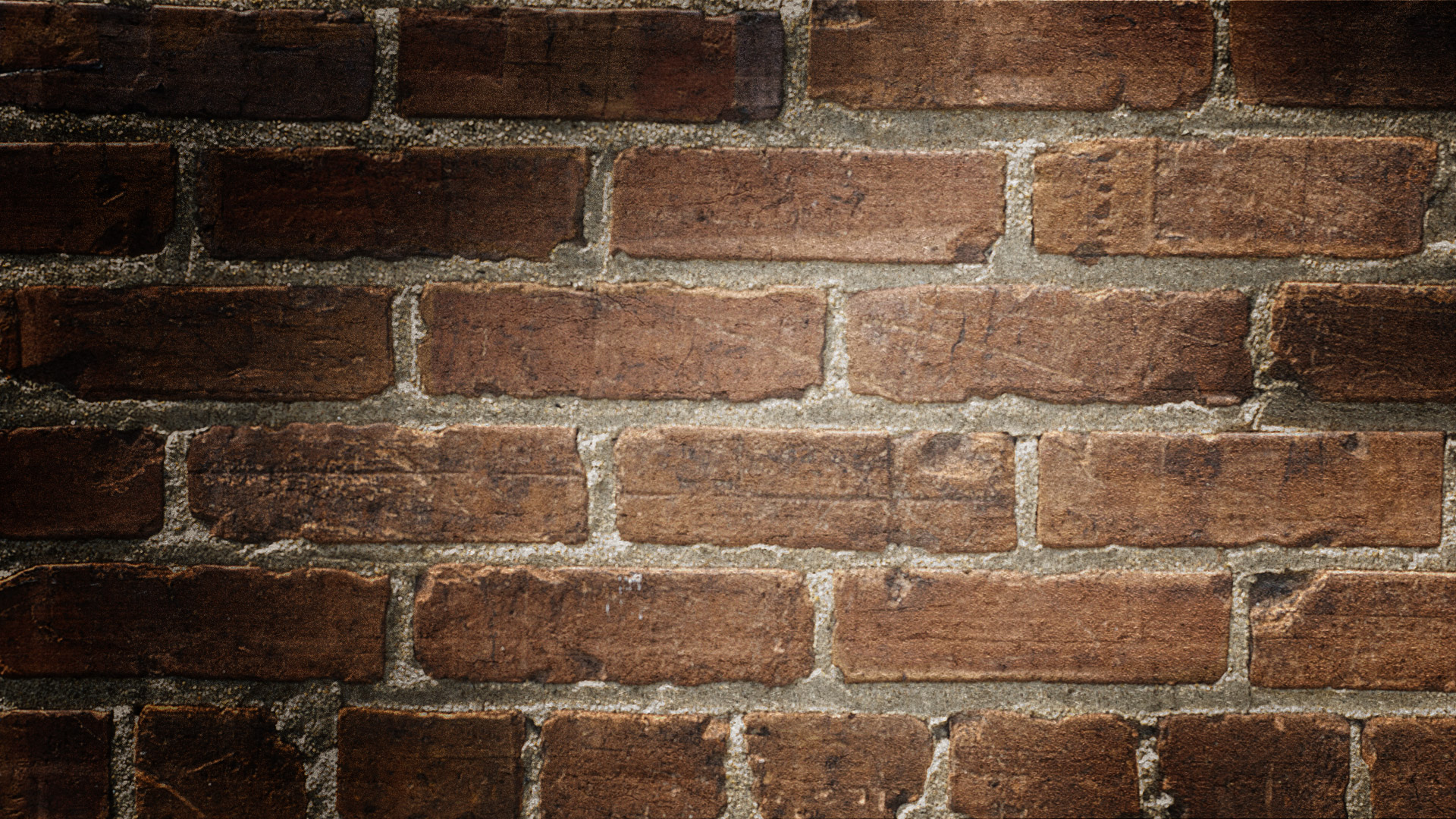 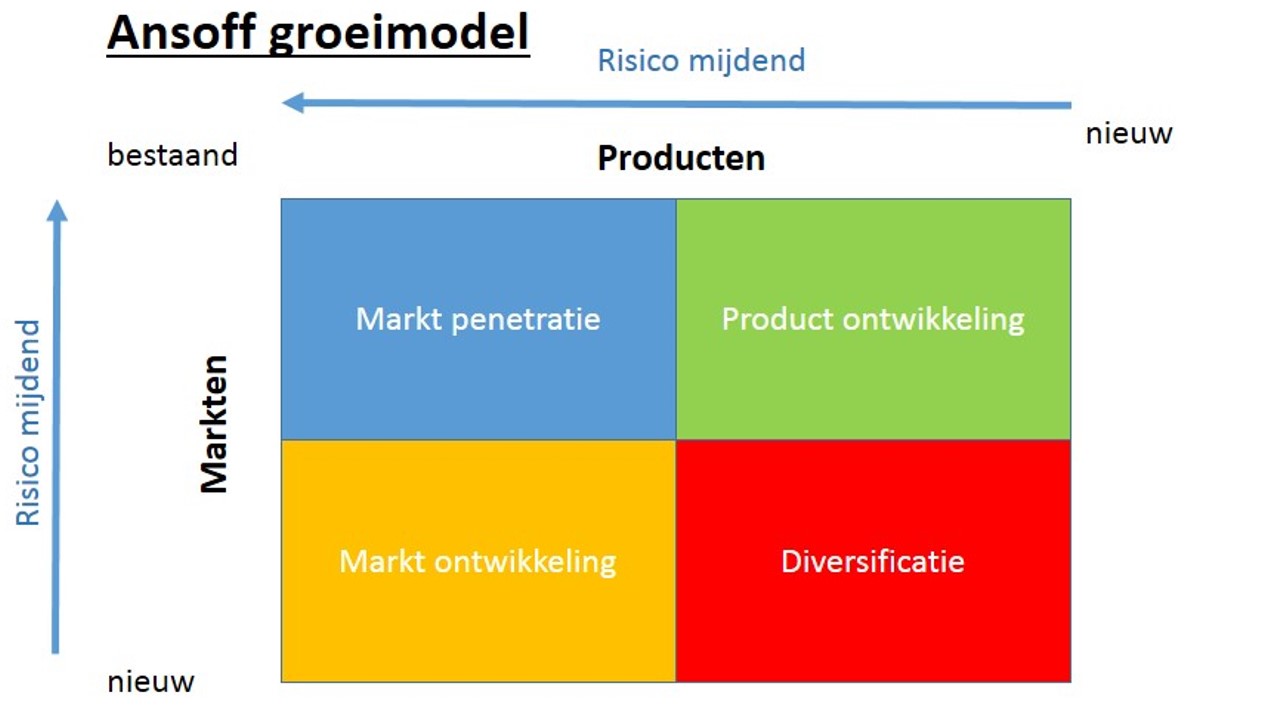 Hoe ziet het Ansoff matrix eruit?
Maak een marketinganalyse
Knip een advertentie van een willekeurig bedrijf uit
Probeer zo goed mogelijk te analyseren welke marketingstrategie door het bedrijf is gevolgd
Werk in een groepje van 2 / 3
Presenteer je analyse
Besteed aandacht aan
Wensen / behoeften
Doelgroep / marktsegment
Visie / missie
Marketing Mix (4 P’s)
U.S.P. (Unique Selling Proposition)
Koopinspanning
Marktvorm / marktaandeel
Plaats in de product-levens-cyclus
Plaats in de Boston portfoliomatrix
teken een matrix en geef de plaats aan
Beïnvloedingsmomenten